The Gospel of Mark
-Authority
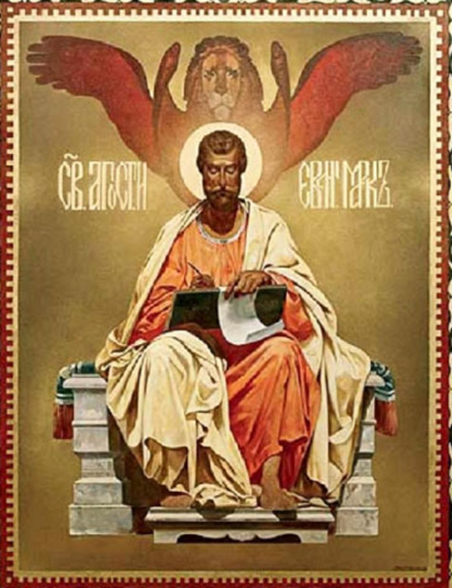 Last Week we learned
Mark is…
Peter’s Gospel and the shortest Gospel
written for persecuted Christians in Rome
full of stories common to the other Gospels, but
dynamic and action-focused
a blend of Jesus’ humanity and divinity

focused on who Jesus is and why He is here
Christology - Who is Jesus? 
Mission – What is the Kingdom of God?
Discipleship – What does it mean to follow Jesus?
Atonement – What is the Pascal Mystery about?
Eschatology – What happens at the end?
Major Themes
A New Teaching with Authority
Jesus Begins to Evangelize [1:14-15]
“ After John had been arrested, Jesus came to Galilee proclaiming the gospel of God: 15 ’This is the time of fulfillment. The kingdom of God is at hand. Repent, and believe in the gospel.’”

*time of fulfillment – God is fulfilling the prophecies and promises; a new stage in salvation history is beginning 

*The kingdom of God – Jesus’ mission, which unfolds throughout the Gospel, the full manifestation of God’s authority in Israel and the world

*at hand – present/future quality; Present in Jesus, but will grow until ‘harvest’

What is the response we should have? Repent and believe!
A New Teaching with Authority
Jesus and the Demons [1:21-27]
“  They went into Capernaum; and immediately on the Sabbath Jesus entered the synagogue and began to teach. And they were amazed at His teaching; for He was teaching them as one having authority, and not as the scribes. Just then there was a man in their synagogue with an unclean spirit; and he cried out,  saying, “What business do you have with us, Jesus of Nazareth? Have You come to destroy us? I know who You are: the Holy One of God!” And Jesus rebuked him, saying, “Be quiet, and come out of him!” After throwing him into convulsions and crying out with a loud voice, the unclean spirit came out of him. And they were all amazed, so they debated among themselves, saying, ‘What is this? A new teaching with authority! He commands even the unclean spirits, and they obey Him.’”

*Jesus reveals the definitive meaning of the Scriptures to the people
*His revelation triggers a demonic reaction – Jesus shows His authority over evil

His Teaching transforms hearts and destroys evil!
Scribes, Pharisees and Sadducees, oh my!Who were they?
The Scribes: Experts in the Law of Moses, trained to copy manuscripts. 
Scribes from Jerusalem were held in high esteem and held more authority than the Pharisees from Galilee
They become some of Jesus’ strongest opponents. 
Some were Pharisees, some were on the Sanhedrin. 
Appear to be less religious and more legal. 

The Pharisees: A very strict group devoted to the Law in Judea, with rules to insulate themselves from the Gentiles. 
Rejected and despised the Roman rule and authority but cooperated with the Romans to preserve their position among Israel. 
Their cooperation was temporary - they were seeking the Messiah, a great king to save Israel from her enemies and restore the Davidic Kingdom [12:35-37]
Jesus’ lifestyle is terrible: He blasphemes God and eats with sinners and desecrates the Sabbath. Jesus admonishes their self-reliance through the law, rather than relationship and dependence on God.
The Essenes were more fanatic subset of the Pharisees
Who were they?
Sanhedrin: Made up the chief priests, scribes and elders of the Temple.  They represented the Temple authority.

Sadducees: They were liberal theologians. They questioned anything miraculous and were opposed to the Pharisees (normally – they made an exception when it came to the Jesus situation)
They only accepted the Torah as Sacred Scripture and rejected more recent traditions in Judaism. 
Did not believe in the resurrection, angels, etc. - anything not mentioned in the Torah.
They investigated Jesus, but He does not show them any ‘messianic’ qualities or potential. 
An elite, powerful party consisting of the priestly aristocracy, their families and supporters. But, unpopular with most people because they cooperated with the Romans.
They were so focused on learning, they never developed a relationship with God and so could not recognize the prophecies coming true.
Who were they?
Herodians: Political activists/dynasty who supported the rule of Herod the Edomite. 
The house of Herod had converted to the Jewish faith, preferred to the Romans. 
Herodians were dedicated to keeping Herod and sons on the throne, ruling Galilee/the north. 
The Herodian party was an influential one containing Sadducees and scribes. 

Herod Antipas: The son of the OG Herod who sought to kill baby Jesus. He married his half-niece after both he and she divorced their spouses. Killed John the Baptist. Class act.

Jesus poses a political threat. If there is a revolution in the northern Palestine (Galilee) the Romans troops may come to the non-occupied territories and force Herod Antipas from his throne.
Secular Authorities
Caesar: Tiberius Caesar reigned 14 – 37 AD. The name eventually changed from a family name to an imperial title. Claimed divine status and encouraged emperor worship.

Roman Army: Conquered Palestine ~63BC

Pontius Pilate: Rome appointed military governors in Judea (the south) after the death of King Herod in ~6 AD. Pilate ruled as governor for 10 years. Known to be cruel, arrogant and corrupt.

More to come about these during the Pascal Mystery Week
Authorities - Summary
The Pharisees want a Messiah after their own taste.

The Herodians already have a Messiah and don’t need another one. 

Sadducees and Scribes couldn’t recognize the Messiah.

Theological conflicts – Mostly Pharisees
Political conflicts – Mostly Herodians or Sadducees

 
They all have their ideals and plans in Israel, but Jesus do not fit in any of them. For their realization of their own plans one group uses the other, but they have no need of Christ. 

Jesus united His enemies– ‘the enemy of my enemy is my friend’
Stirring up Trouble
[2:1-12]
When he returned to Capernaum after some days, it was reported that he was at home. So many gathered around that there was no longer room for them, not even in front of the door; and he was speaking the word to them.  Then some people came, bringing to him a paralyzed man, carried by four of them.  And when they could not bring him to Jesus because of the crowd, they removed the roof above him; and after having dug through it, they let down the mat on which the paralytic lay.  When Jesus saw their faith, he said to the paralytic, “Son, your sins are forgiven.”  Now some of the scribes were sitting there, questioning in their hearts,  “Why does this fellow speak in this way? It is blasphemy! Who can forgive sins but God alone?”  At once Jesus perceived in his spirit that they were discussing these questions among themselves; and he said to them, “Why do you raise such questions in your hearts?  Which is easier, to say to the paralytic, ‘Your sins are forgiven,’ or to say, ‘Stand up and take your mat and walk’?  But so that you may know that the Son of Man has authority on earth to forgive sins”—he said to the paralytic—  “I say to you, stand up, take your mat and go to your home.”  And he stood up, and immediately took the mat and went out before all of them; so that they were all amazed and glorified God, saying, “We have never seen anything like this!”
“When he returned to Capernaum after some days, it was reported that he was at home. So many gathered around that there was no longer room for them, not even in front of the door; and he was speaking the word to them.  Then some people came, bringing to him a paralyzed man, carried by four of them.  And when they could not bring him to Jesus because of the crowd, they removed the roof above him; and after having dug through it, they let down the mat on which the paralytic lay.  When Jesus saw their faith, he said to the paralytic, “Son, your sins are forgiven.”  Now some of the scribes were sitting there, questioning in their hearts,  “Why does this fellow speak in this way? It is blasphemy! Who can forgive sins but God alone?”  At once Jesus perceived in his spirit that they were discussing these questions among themselves; and he said to them, “Why do you raise such questions in your hearts?  Which is easier, to say to the paralytic, ‘Your sins are forgiven,’ or to say, ‘Stand up and take your mat and walk’?  But so that you may know that the Son of Man has authority on earth to forgive sins”—he said to the paralytic—  “I say to you, stand up, take your mat and go to your home.”  And he stood up, and immediately took the mat and went out before all of them; so that they were all amazed and glorified God, saying, “We have never seen anything like this!”
Stirring up Trouble
[2:1-12]
*Jesus has been teaching, healing the sick, casting out demons. 
Now, He is challenged by the religious authorities

“Son, your sins are forgiven.”
Unexpected, connecting sin and sickness
Speaks to the crippling impact of sin
God alone can forgive sins

…questioning in their hearts” – Jesus gives evidence of His Divinity
God reads the human heart [1 Sam 16:7; Jer 11:20; Sir 42:18]
“So that you may know…” – often used in the Old Testament to prove God’s unseen power [Exod 8:6, 10:2, 16:12, Is 45:3]
He heals the paralytic
Fasting and the Feast
[2:18-22]
Now John’s disciples and the Pharisees were fasting; and people came and said to him, “Why do John’s disciples and the disciples of the Pharisees fast, but your disciples do not fast?” Jesus said to them, “The wedding guests cannot fast while the bridegroom is with them, can they? As long as they have the bridegroom with them, they cannot fast. The days will come when the bridegroom is taken away from them, and then they will fast on that day.

“No one sews a piece of unshrunk cloth on an old cloak; otherwise, the patch pulls away from it, the new from the old, and a worse tear is made. And no one puts new wine into old wineskins; otherwise, the wine will burst the skins, and the wine is lost, and so are the skins; but one puts new wine into fresh wineskins.”
Now John’s disciples and the Pharisees were fasting; and people came and said to him, “Why do John’s disciples and the disciples of the Pharisees fast, but your disciples do not fast?” Jesus said to them, “The wedding guests cannot fast while the bridegroom is with them, can they? As long as they have the bridegroom with them, they cannot fast. The days will come when the bridegroom is taken away from them, and then they will fast on that day.

“No one sews a piece of unshrunk cloth on an old cloak; otherwise, the patch pulls away from it, the new from the old, and a worse tear is made. And no one puts new wine into old wineskins; otherwise, the wine will burst the skins, and the wine is lost, and so are the skins; but one puts new wine into fresh wineskins.”
Fasting and the Feast
[2:18-22]
This text follows immediately after Jesus is scolding for eating and drinking
 with sinners. Now His disciples are being questioned and scolded.

Jewish law required fasting once a year – Pharisees fasted twice a week. 

Jesus, not atypically, answers with a question
 -- inviting a deeper understanding:

… Bridegroom…?... What is this meal?....

The messianic promises included God restoring a spousal bond between Him and His people.

The kingdom of God, salvation, cannot be contained within old institutions and practices
 – this is a new covenant, Jesus isn’t here to just fix, God is doing something wonderfully new -
Give to Caesar
[12:13-17]
They sent some Pharisees and Herodians to him to ensnare him in his speech. They came and said to him, “Teacher, we know that you are a truthful man and that you are not concerned with anyone’s opinion. You do not regard a person’s status but teach the way of God in accordance with the truth. Is it lawful to pay the census tax to Caesar or not? Should we pay or should we not pay?”  Knowing their hypocrisy he said to them, “Why are you testing me? Bring me a denarius to look at.”  They brought one to him and he said to them, “Whose image and inscription is this?” They replied to him, “Caesar’s.”  So Jesus said to them, “Repay to Caesar what belongs to Caesar and to God what belongs to God.” They were utterly amazed at him.
They sent some Pharisees and Herodians to him to ensnare him in his speech. They came and said to him, “Teacher, we know that you are a truthful man and that you are not concerned with anyone’s opinion. You do not regard a person’s status but teach the way of God in accordance with the truth. Is it lawful to pay the census tax to Caesar or not? Should we pay or should we not pay?”  Knowing their hypocrisy he said to them, “Why are you testing me? Bring me a denarius to look at.”  They brought one to him and he said to them, “Whose image and inscription is this?” They replied to him, “Caesar’s.”  So Jesus said to them, “Repay to Caesar what belongs to Caesar and to God what belongs to God.” They were utterly amazed at him.
Give to Caesar
[12:13-17]
Fun facts about the Tax:
Pharisees and Herodians would have disagreed with each other on whether the tax should be paid
Only those in Judea had to pay it – Jesus was from Galilee

*They approached Jesus like he was a politician – set up to fail - false flattery

Inscription on the Denarius
    Tiberius Caesar Augustus, son of the divine Augustus // Pontifex Maximus
(High Priest)………


What belongs to God bears His Image – PEOPLE!

The state has limited authority, give to God your whole self
[Speaker Notes: Why were ‘religious’ men carrying this ‘pagan’ coin in their pockets? In the temple?]
DiscussionWhy do you think Jesus warned against the leaven of the Pharisees, Sadducees & Herodians?What is the importance of the Sabbath in our Christian life?How can we ‘carry the stretcher’ for those in need of Jesus’ healing touch? In our families, our parish, and the rest of the society? What are the obstacles?
Not all were against Jesus
‘One of the scribes’ [12:28-34] 
One of the scribes, when he came forward and heard them disputing and saw how well he had answered them, asked him, “Which is the first of all the commandments?”
…And when Jesus saw that [he] answered with understanding, he said to him, “You are not far from the kingdom of God.” And no one dared to ask him any more questions.
Jairus [5:22]
One of the synagogue officials, named Jairus, came forward. Seeing him he fell at his feet 
Joseph of Arimathea [15:42-43]
When it was already evening, since it was the day of preparation, the day before the sabbath, Joseph of Arimathea, a distinguished member of the council, who was himself awaiting the kingdom of God, came and courageously went to Pilate and asked for the body of Jesus.
Roman centurion [15:39]
When the centurion who stood facing him saw how he breathed his last he said, “Truly this man was the Son of God!”
Coming up:
Week 3 - Calling and teaching the disciples/mission
Week 4 - Parables and miracles
Week 5 - Passion/death/resurrection – Wrap up